The Ten Brothers (Part 1)
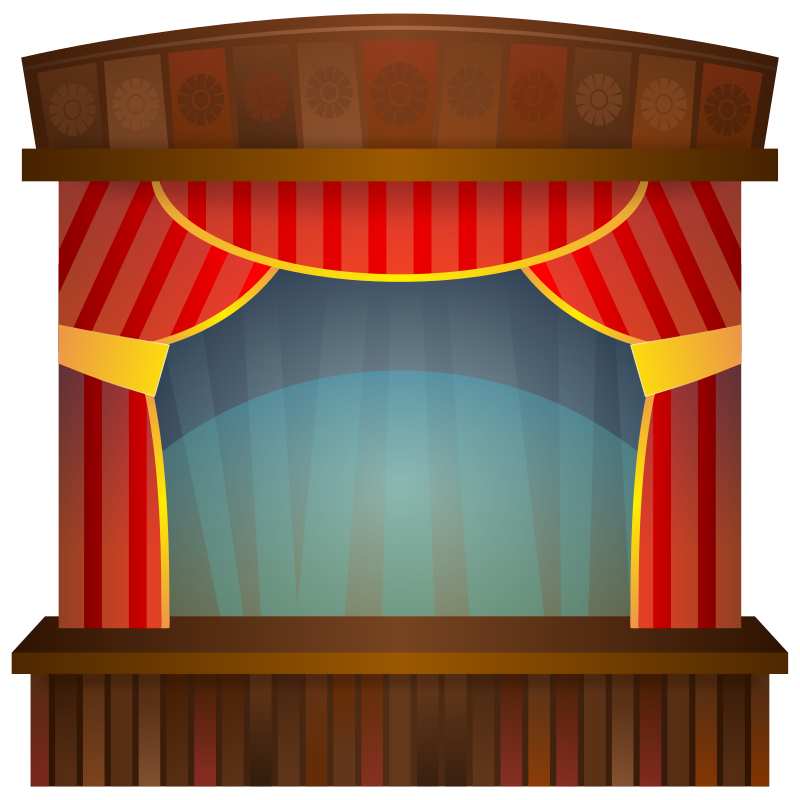 The Ten Brothers
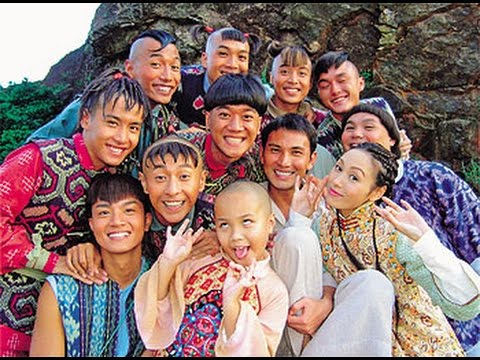 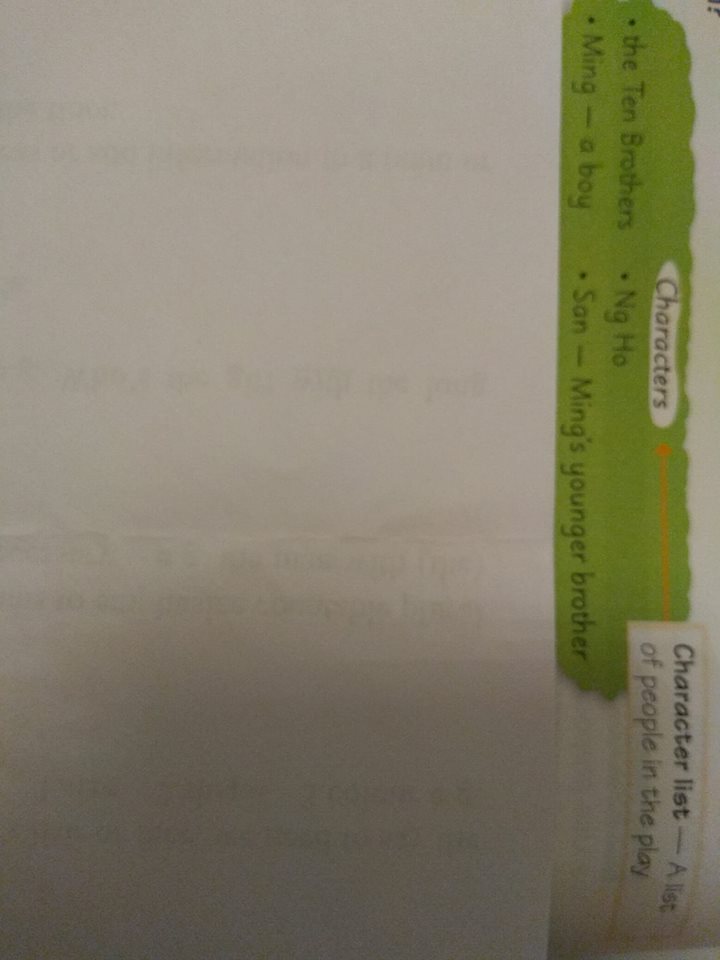 1. Who are the characters?
2. What can you see on
       the left- hand side?
Where did the act take place?
2. When did the act take place?
1. How does Ming speak?
2. When the Ten Brothers 
   enter the village,  what do
   the villagers do?
Is this a story?
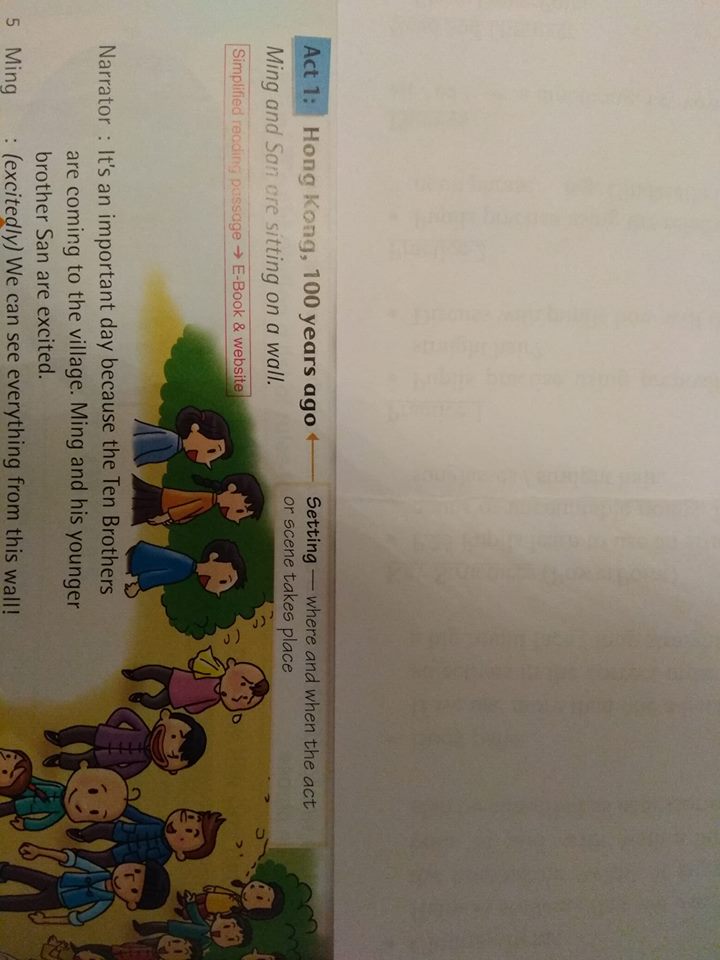 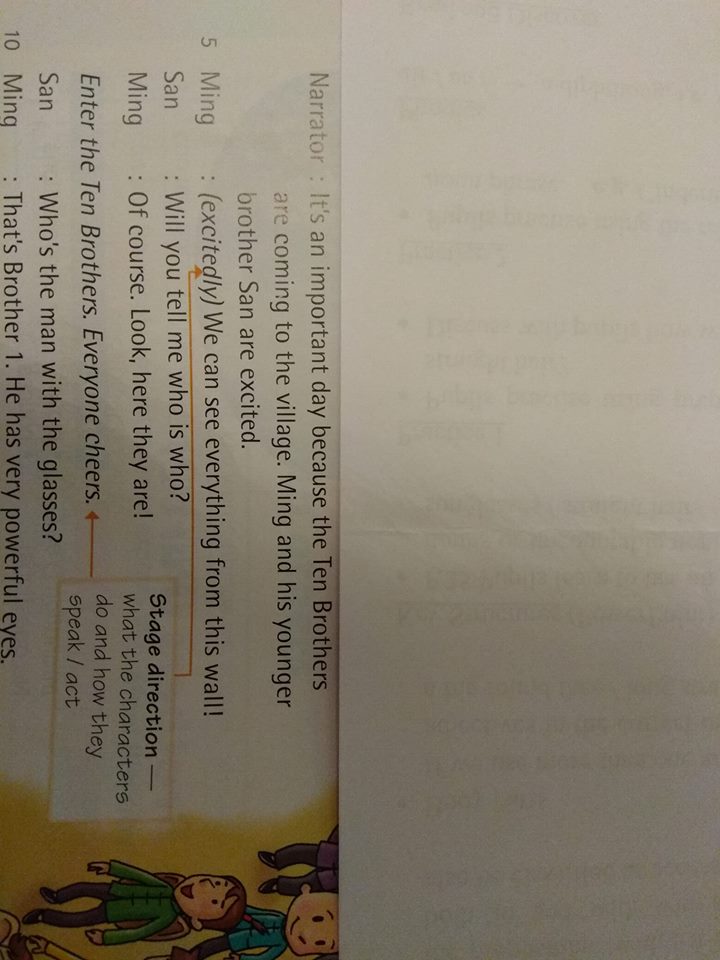 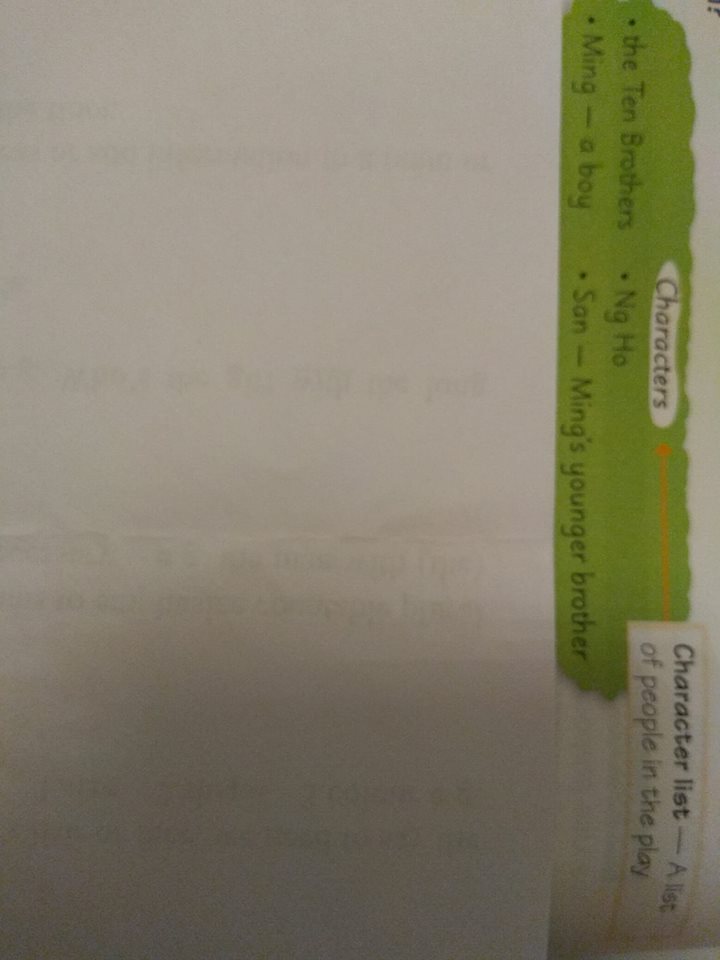 This is a play
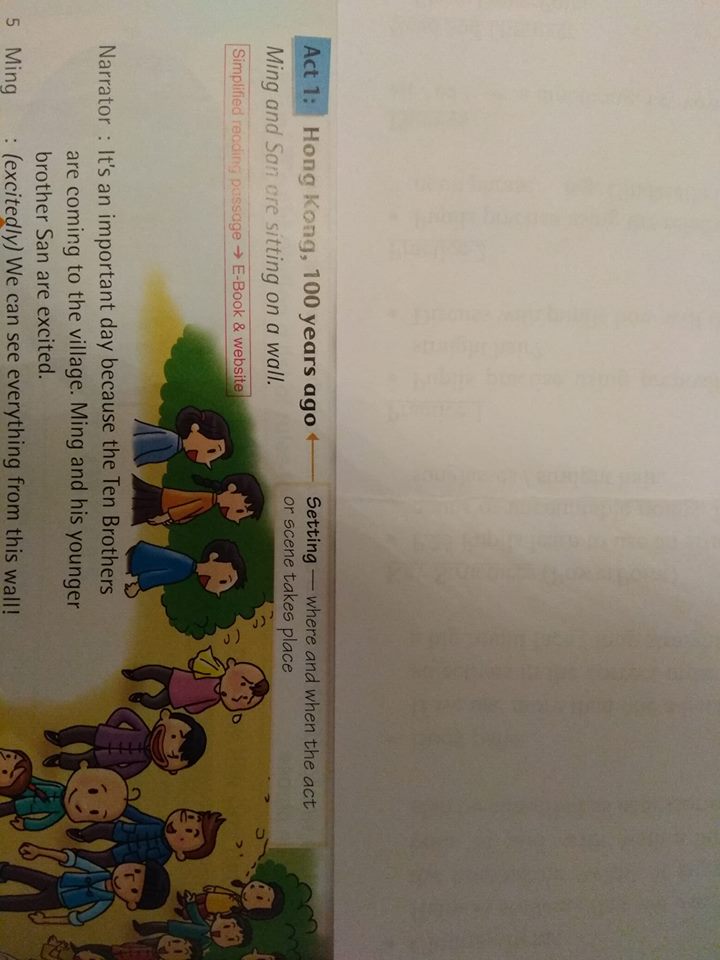 Character list – a list of 
people in the play
Setting – where and when the 
            act or scene takes place
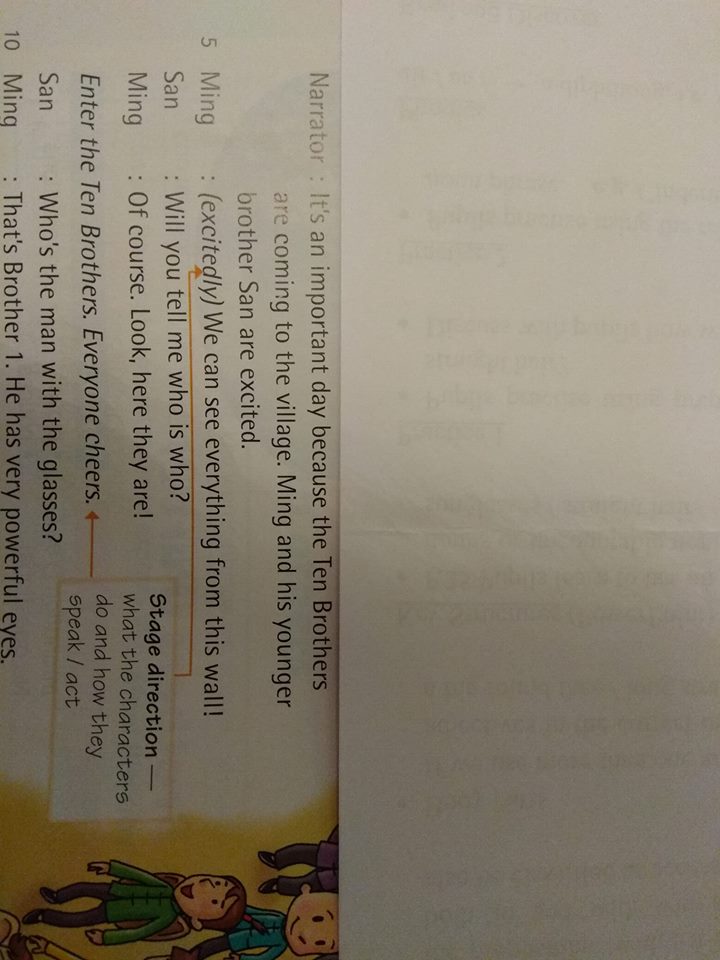 Stage direction – what the 
characters do and how they 
speak / act 
(excitedly)
(everyone cheers)